Diskrete ZufallsvariableWahrscheinlichkeitsverteilung, Verteilungsfunktion
Diskrete Zufallsvariable und Wahrscheinlichkeitsverteilung
Die diskrete Zufallsvariable X ordnet jedem Elementarereignis die Summe der Augenzahlen zu. Bei zwei Würfen kann die Summe einen Wert zwischen 2 und 12 annehmen:
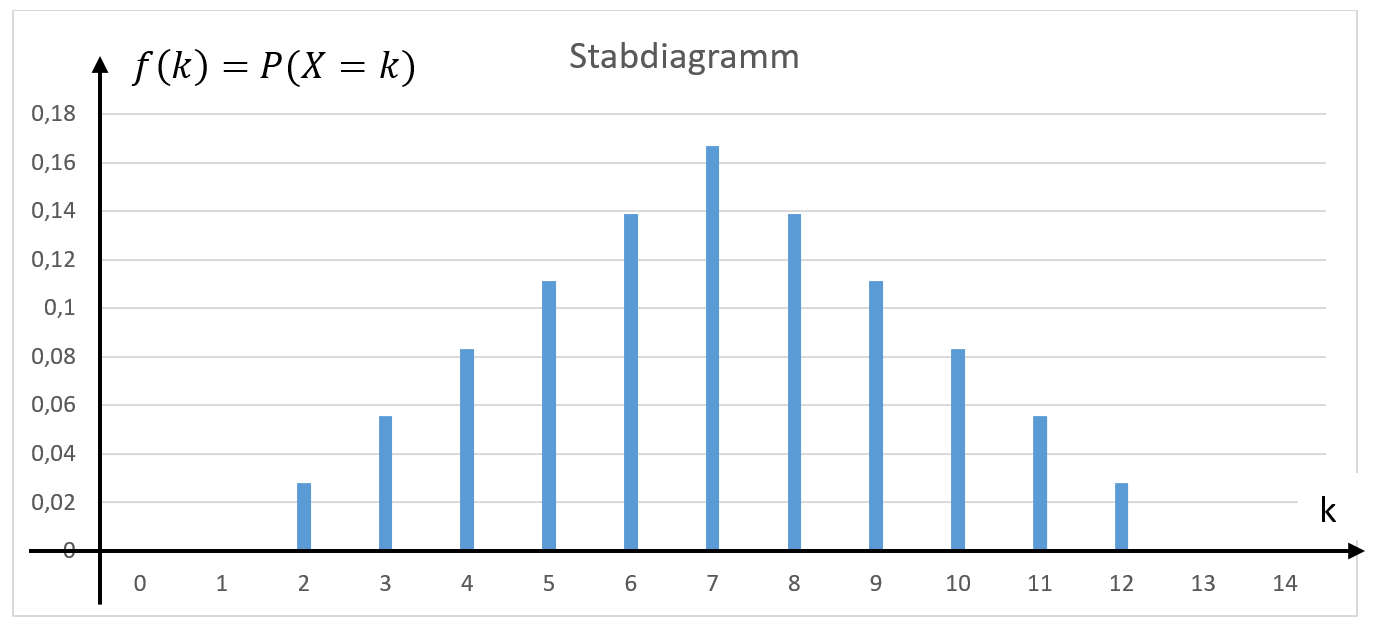 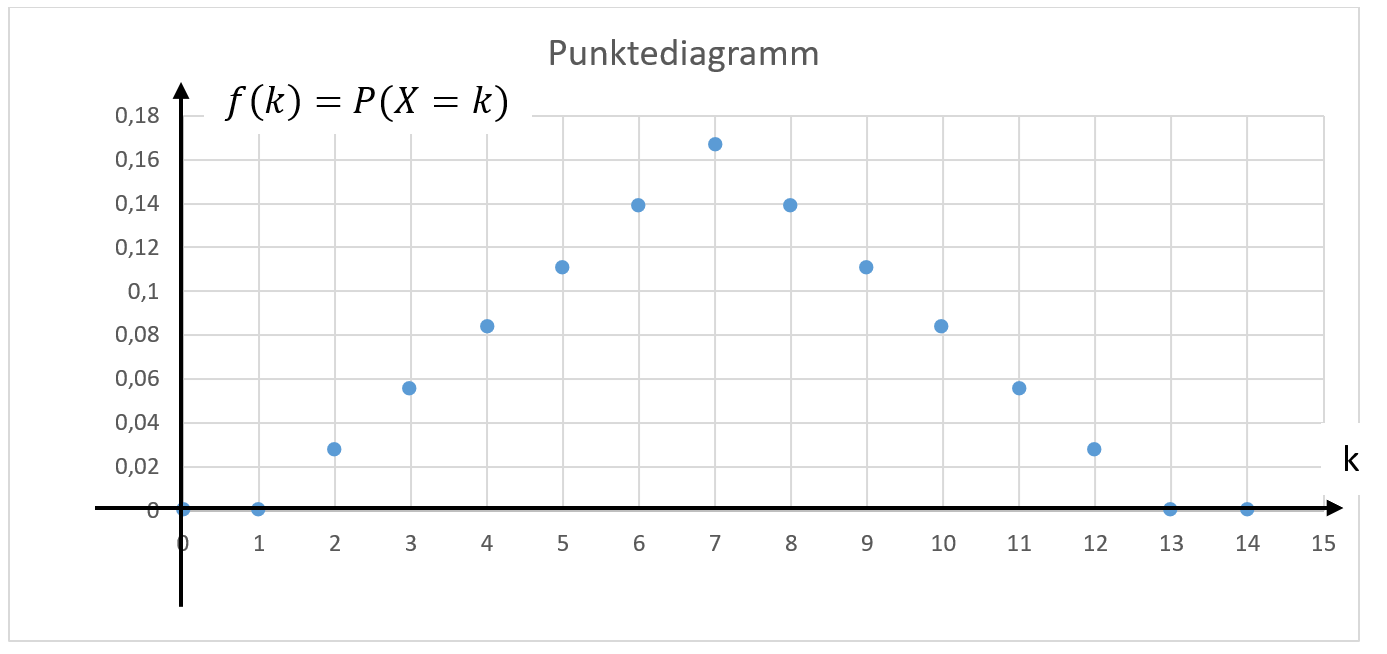 Verteilungsfunktion
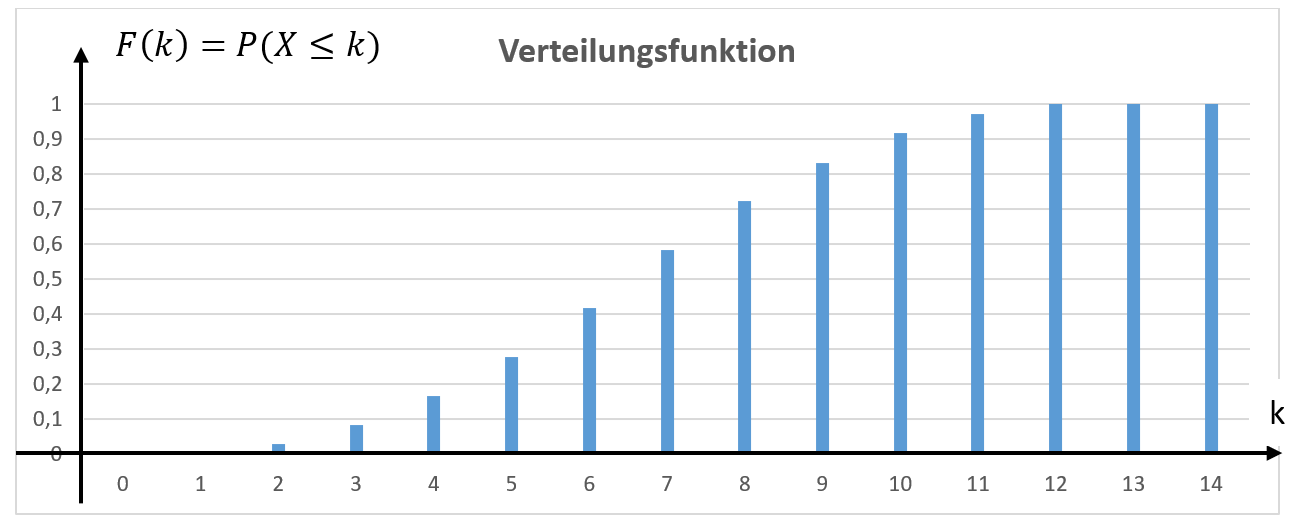 Bei der Verteilungsfunktion werden die Wahrscheinlichkeiten auf-addiert.